Covid briefing for Independent SAGE
11/3/2022

Prof. Colin Davis
University of Bristol
Is the pandemic over?
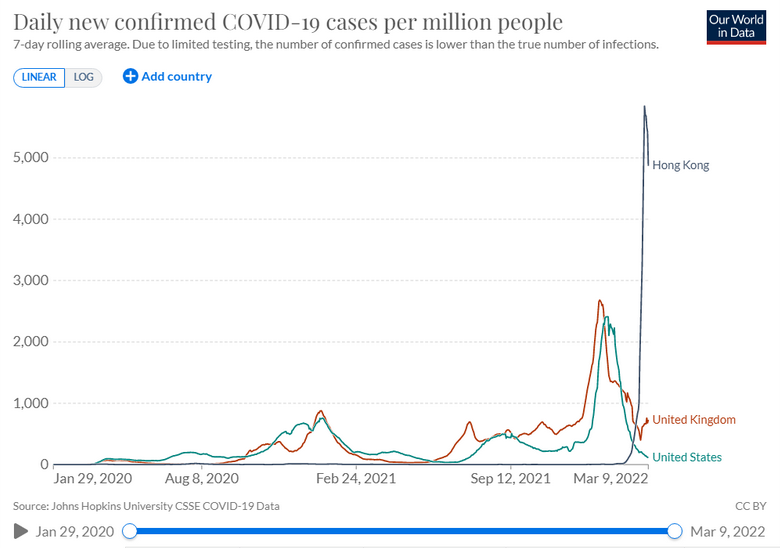 Is the pandemic over?
The UK is “Living with Covid”
SAGE no longer meeting regularly
Testing winding downIn England:
Requirement to isolate dropped
Self-isolation payments dropped
Contact tracing dropped
Mask requirements dropped
Behaviour: Mask wearing (Comix study)
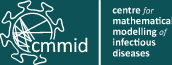 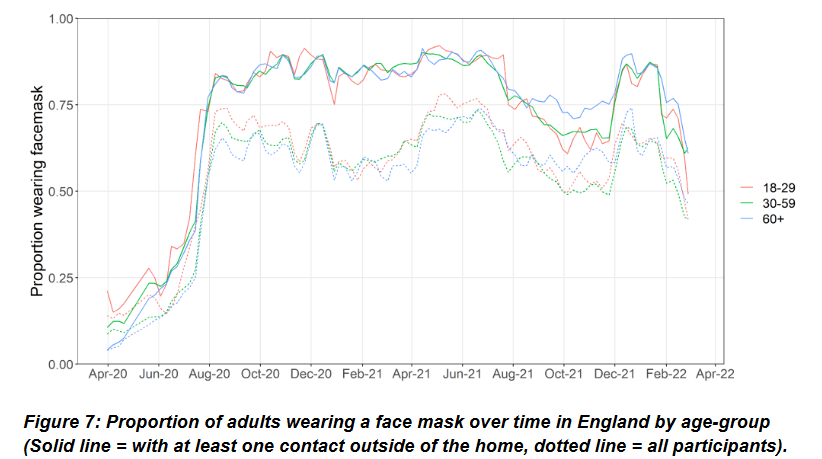 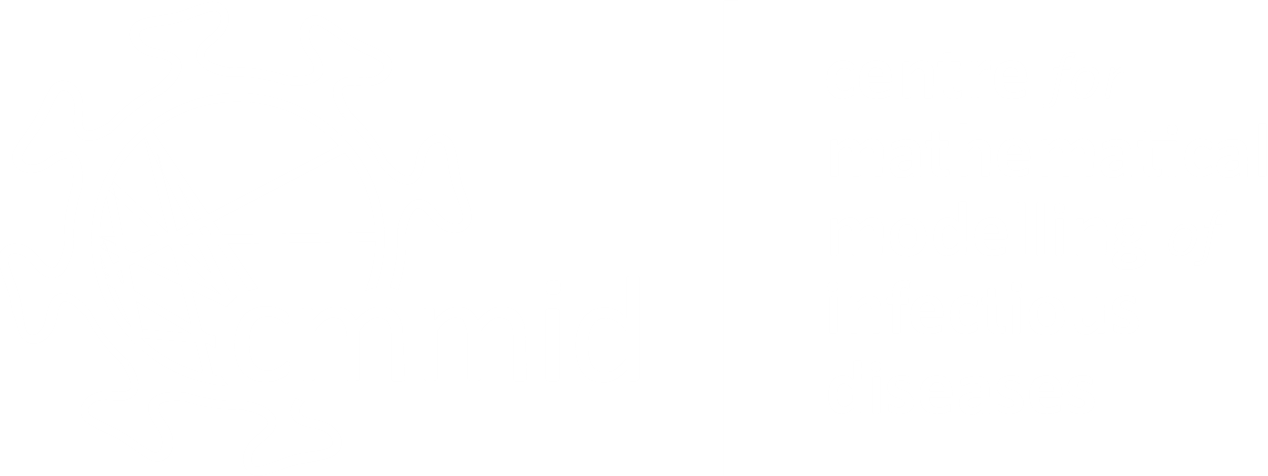 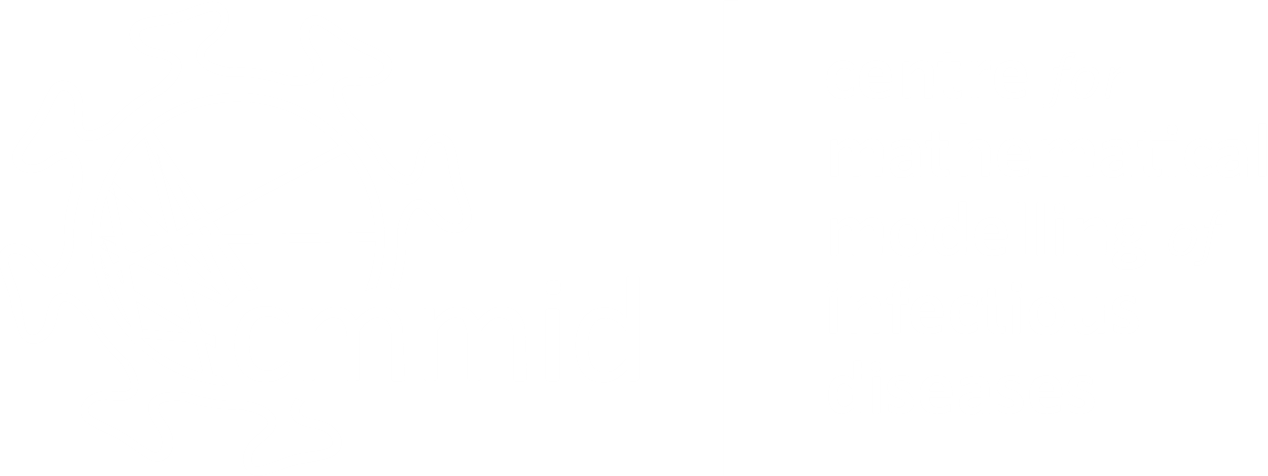 Behaviour: Testing
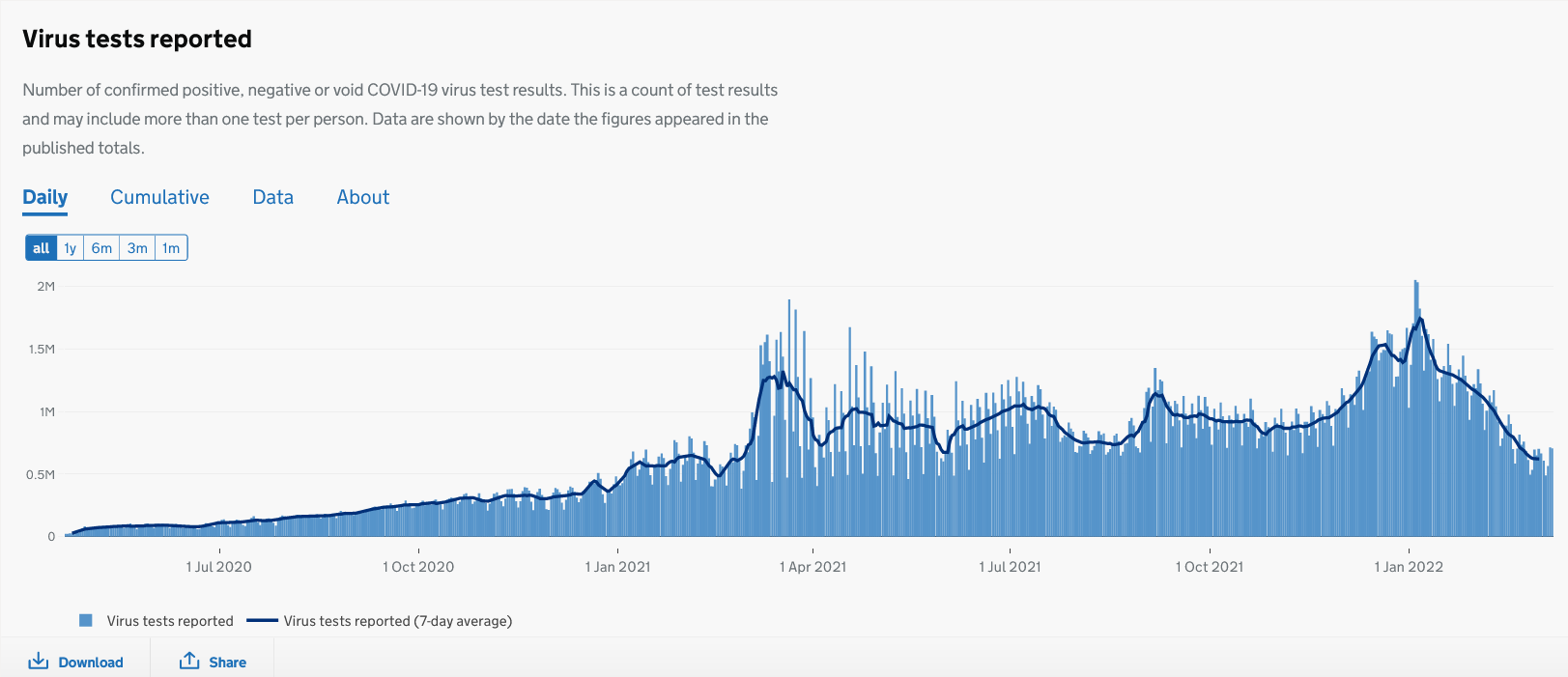 Cases per 100K per Week for the Home Nations 
(Source: Covid Daily Update)
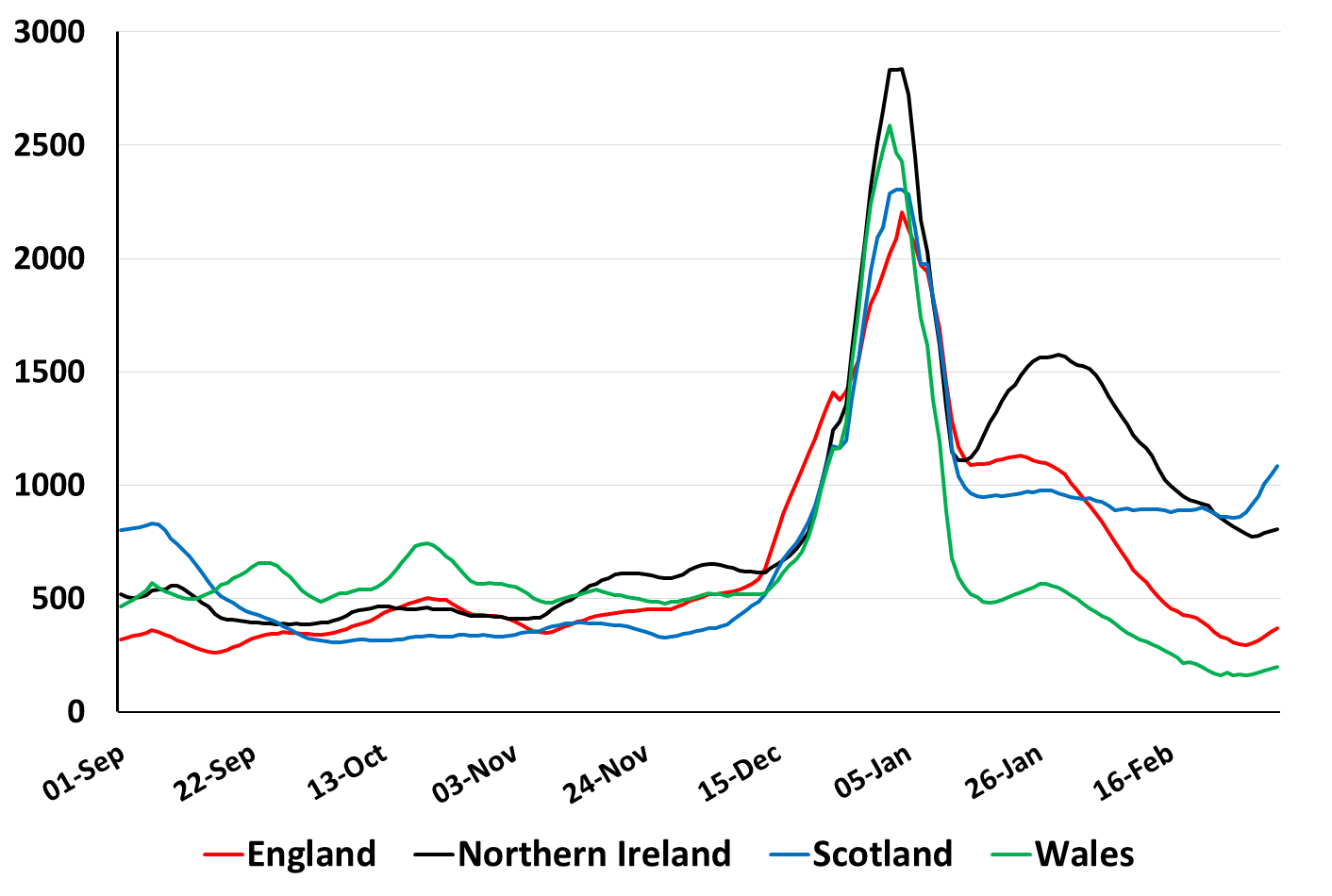 Thank you to Bob Hawkins for this and other graphs!
Cases per 100K per Week for English Regions 
(Source: Covid Daily Update)
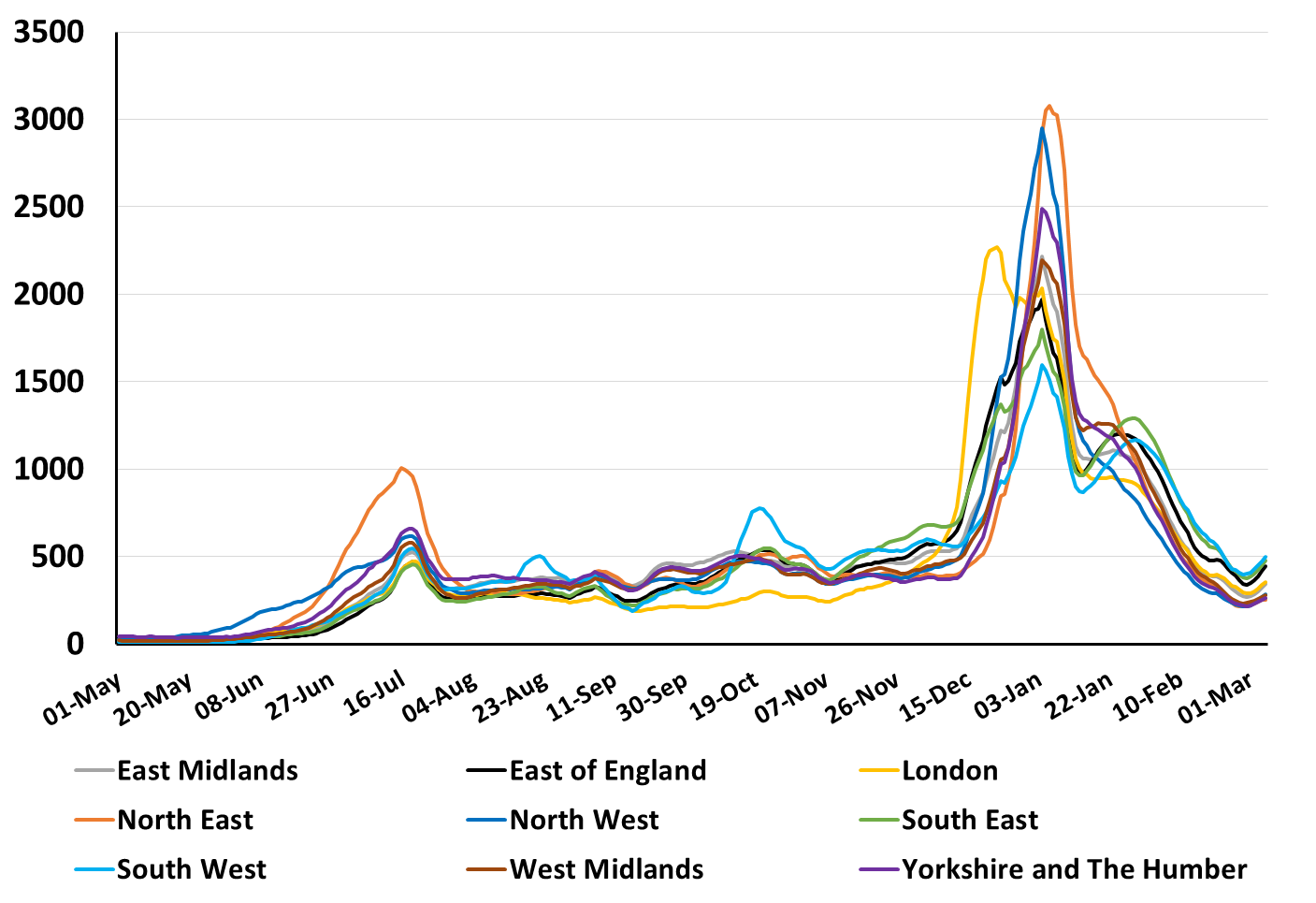 Percent Testing Positive by Nation: 3 Sep 2021 to 5 Mar 2022(ONS survey)
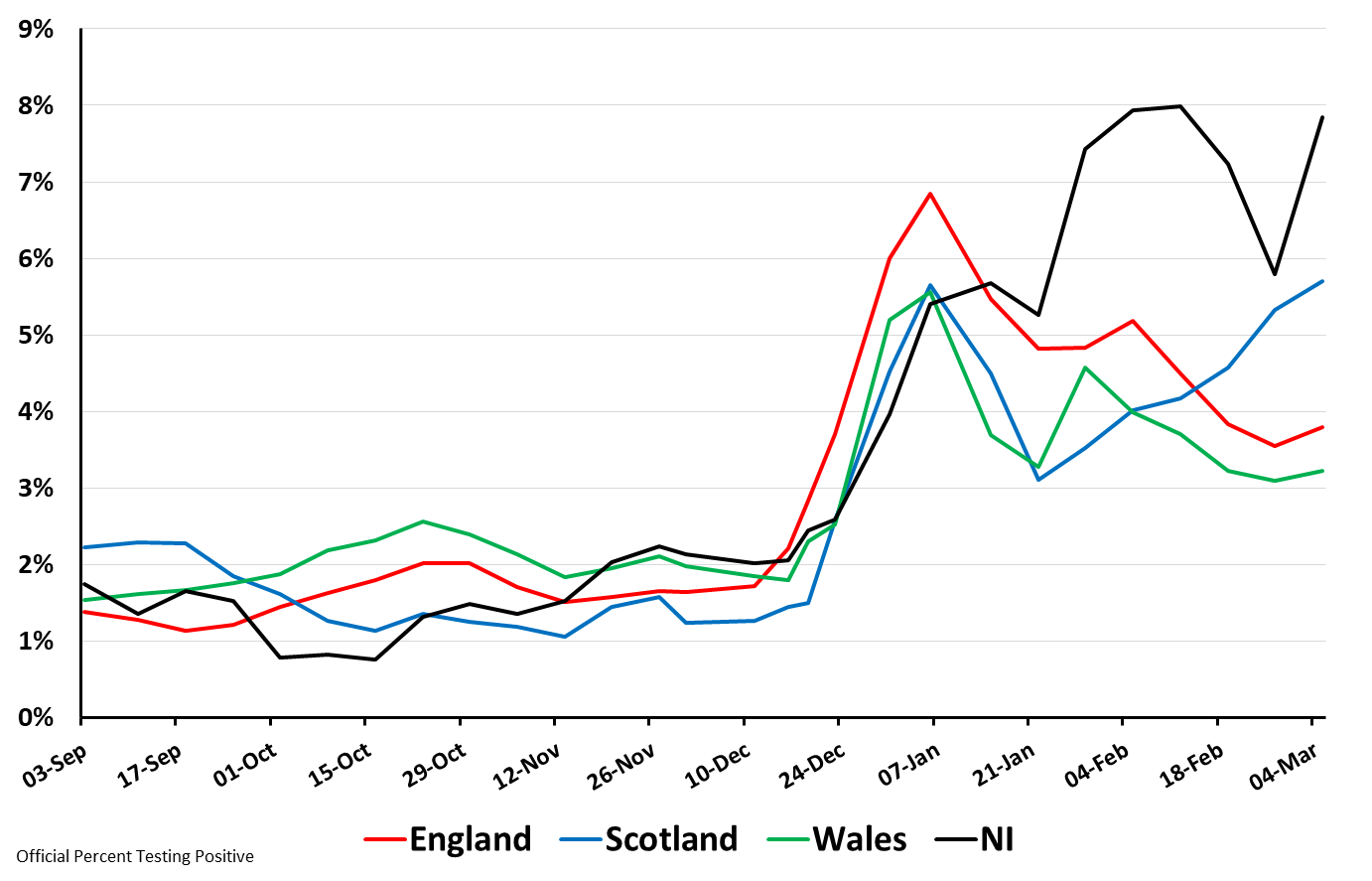 Percent Testing Positive by Age for England: 5 Mar 2022(ONS survey)
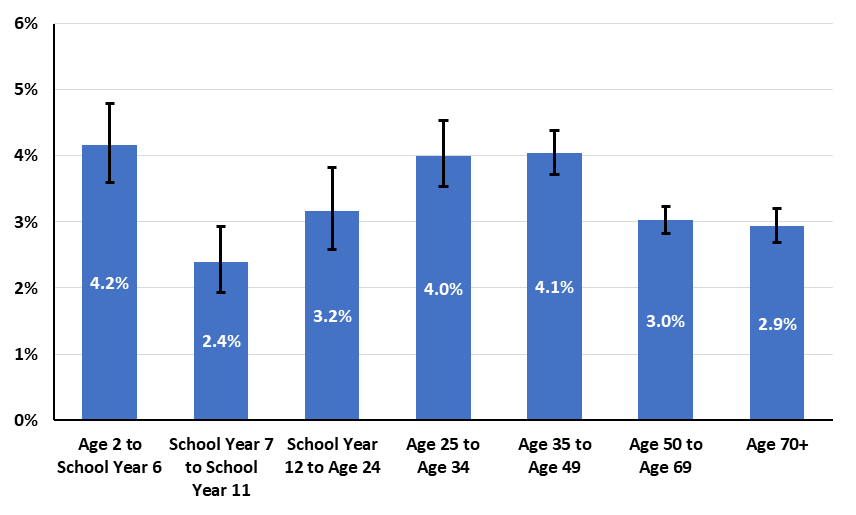 Hospital admissions for UK
(Source: Covid Daily Update)
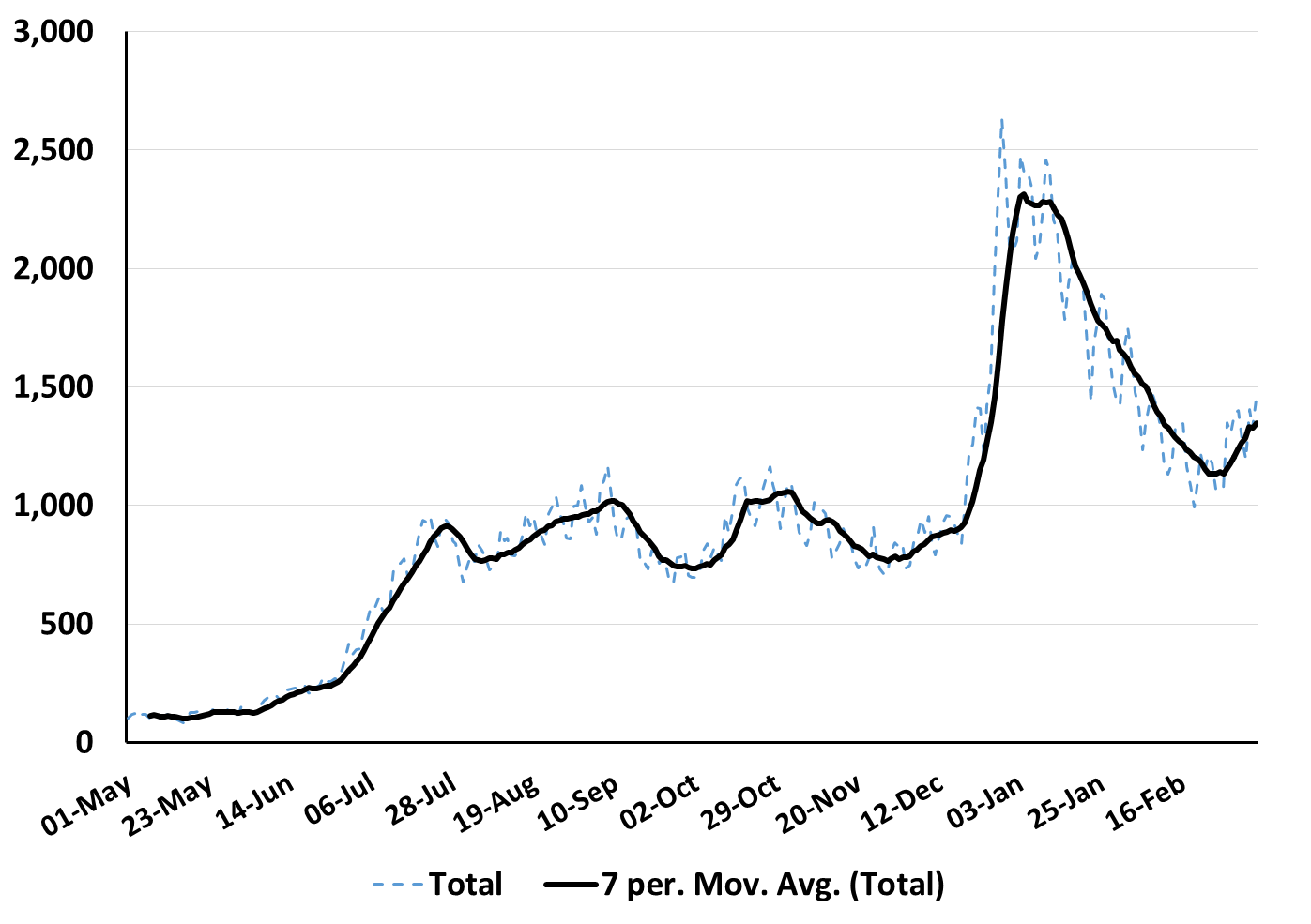 Covid-19 patients in hospital in Scotland
(Source: Covid Daily Update)
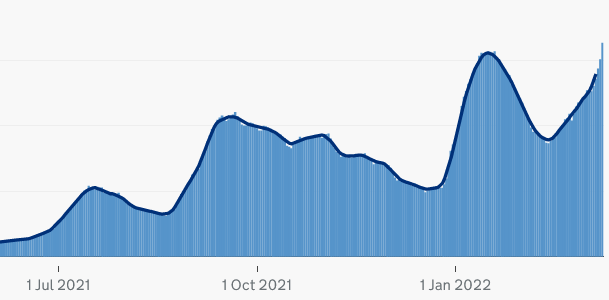 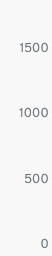 Hospital admissions by age (England)
(Source: Covid Daily Update)
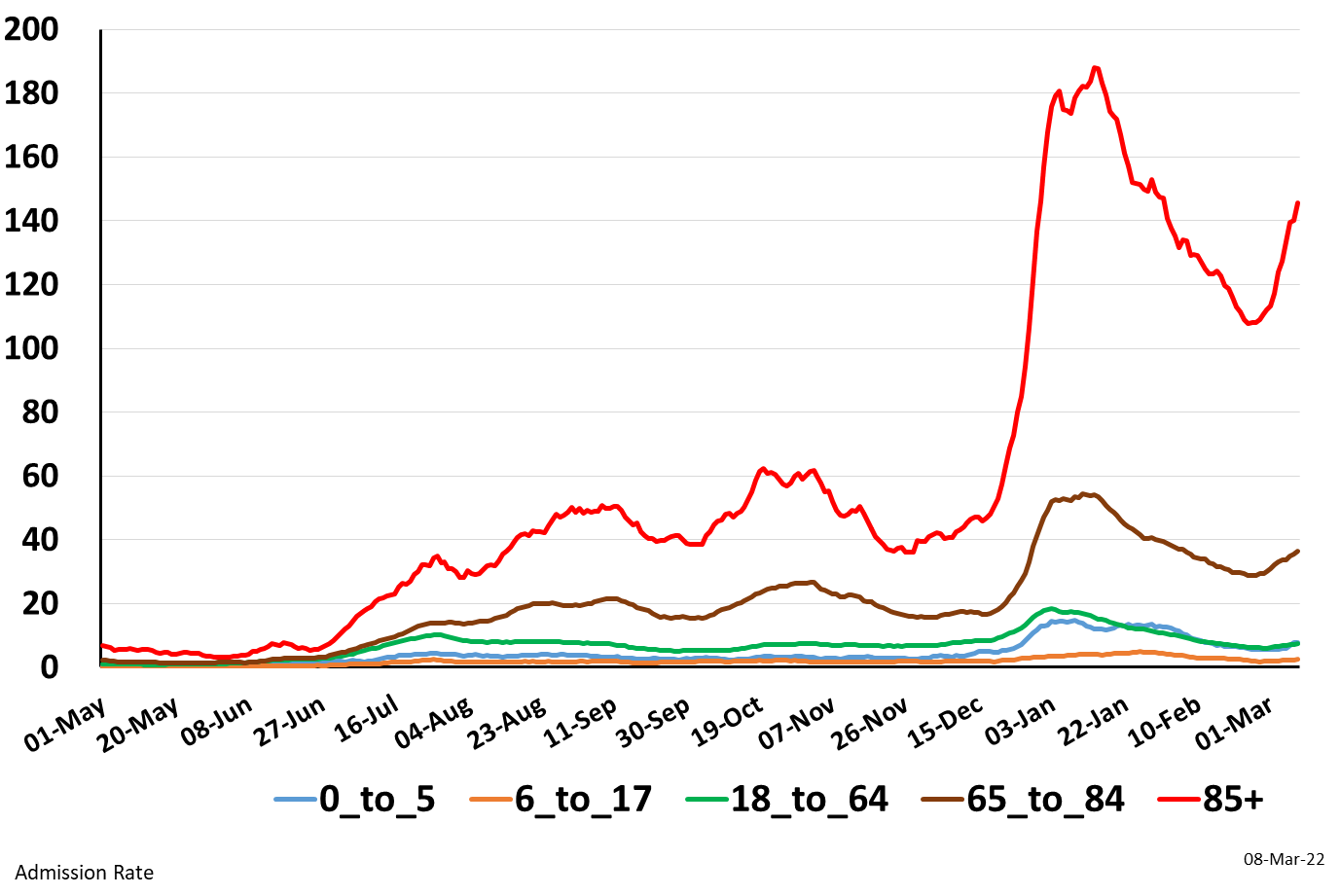 Number of Occupied Adult Critical Care Beds in England
29 Nov 2021 to 6 Mar 2022
(Source: NHS England Urgent and Emergency Care Daily Situation Reports 2021-22 )
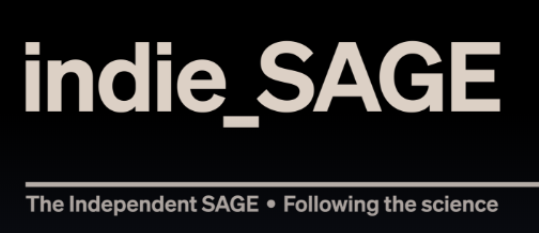 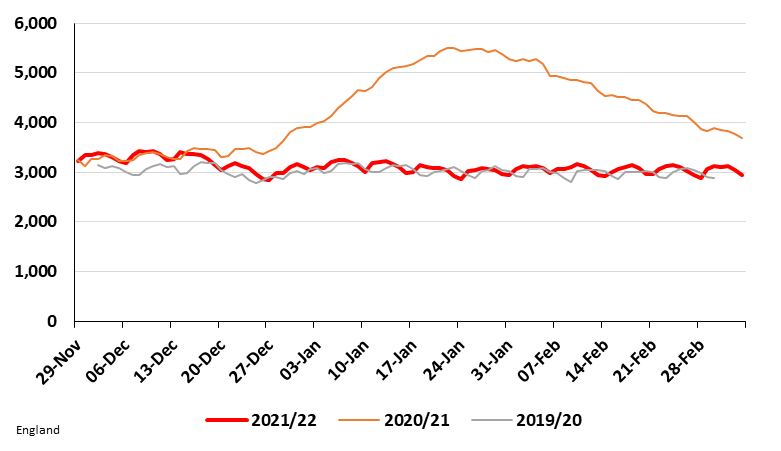 https://www.england.nhs.uk/statistics/statistical-work-areas/uec-sitrep/urgent-and-emergency-care-daily-situation-reports-2021-22/
Hospitalisations “with Covid” vs  “due to Covid”
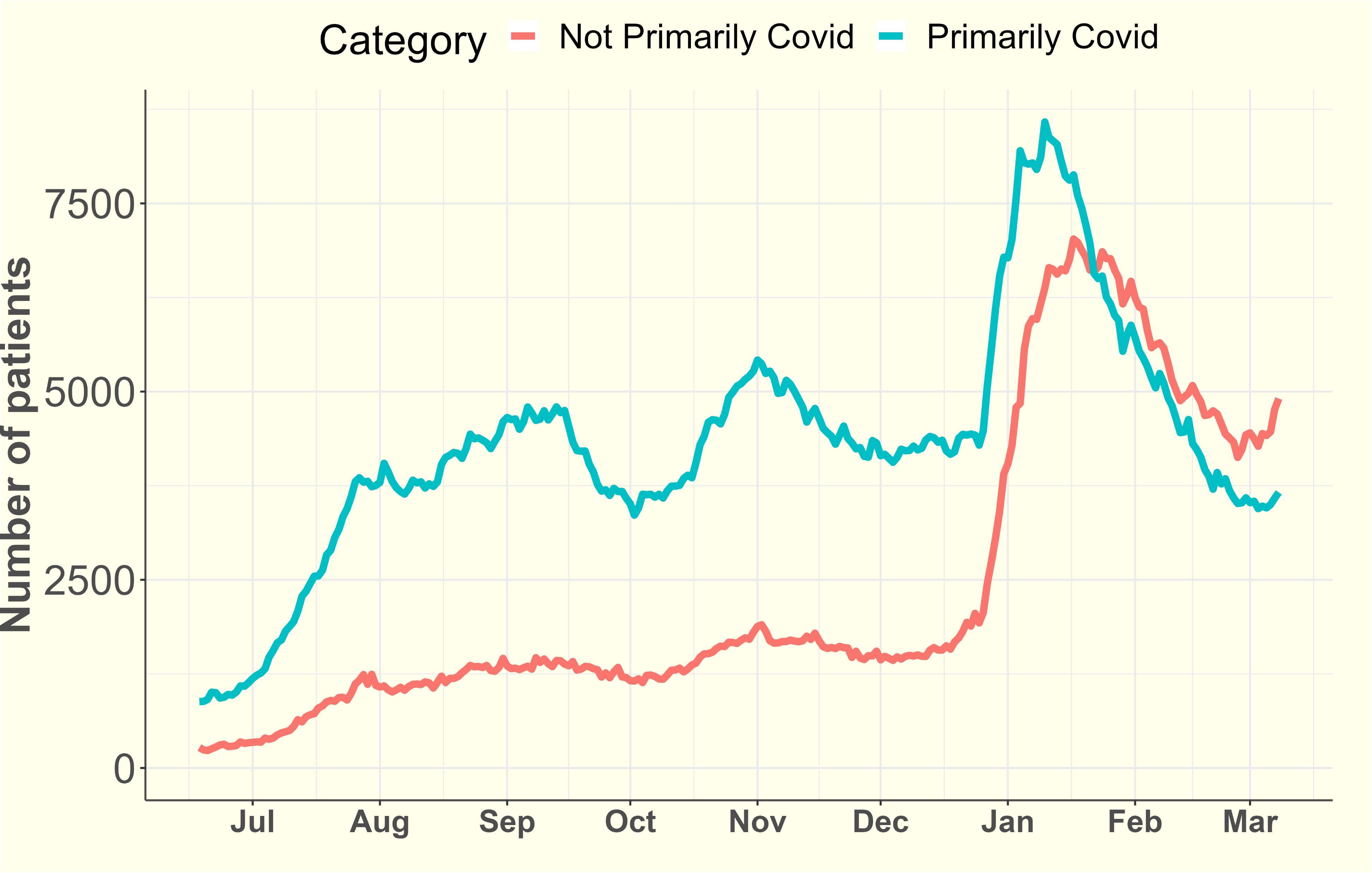 Variants
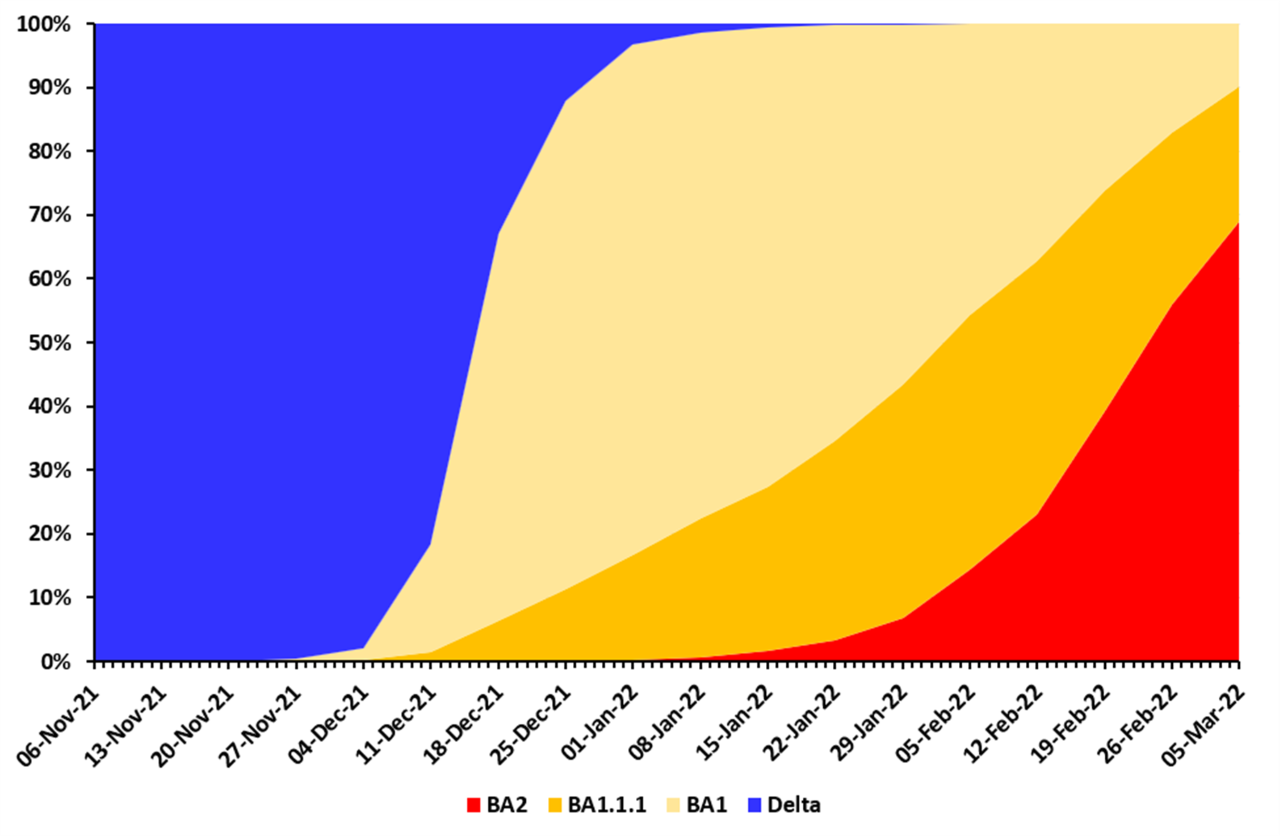 Behaviour
Testing
Mask wearing
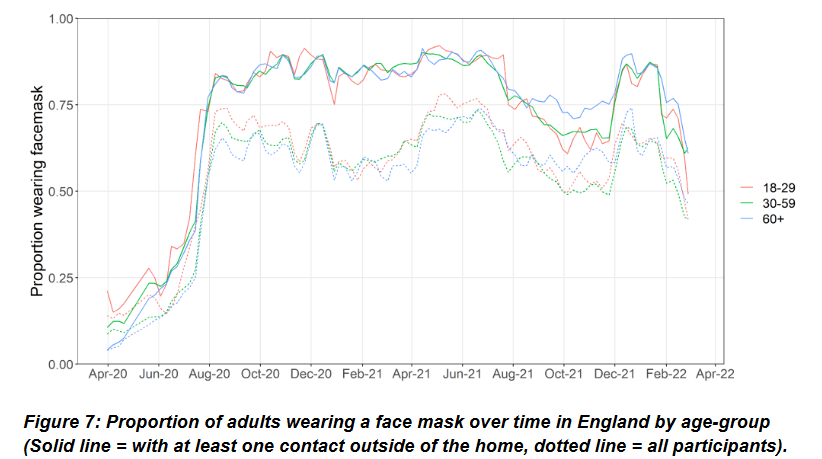 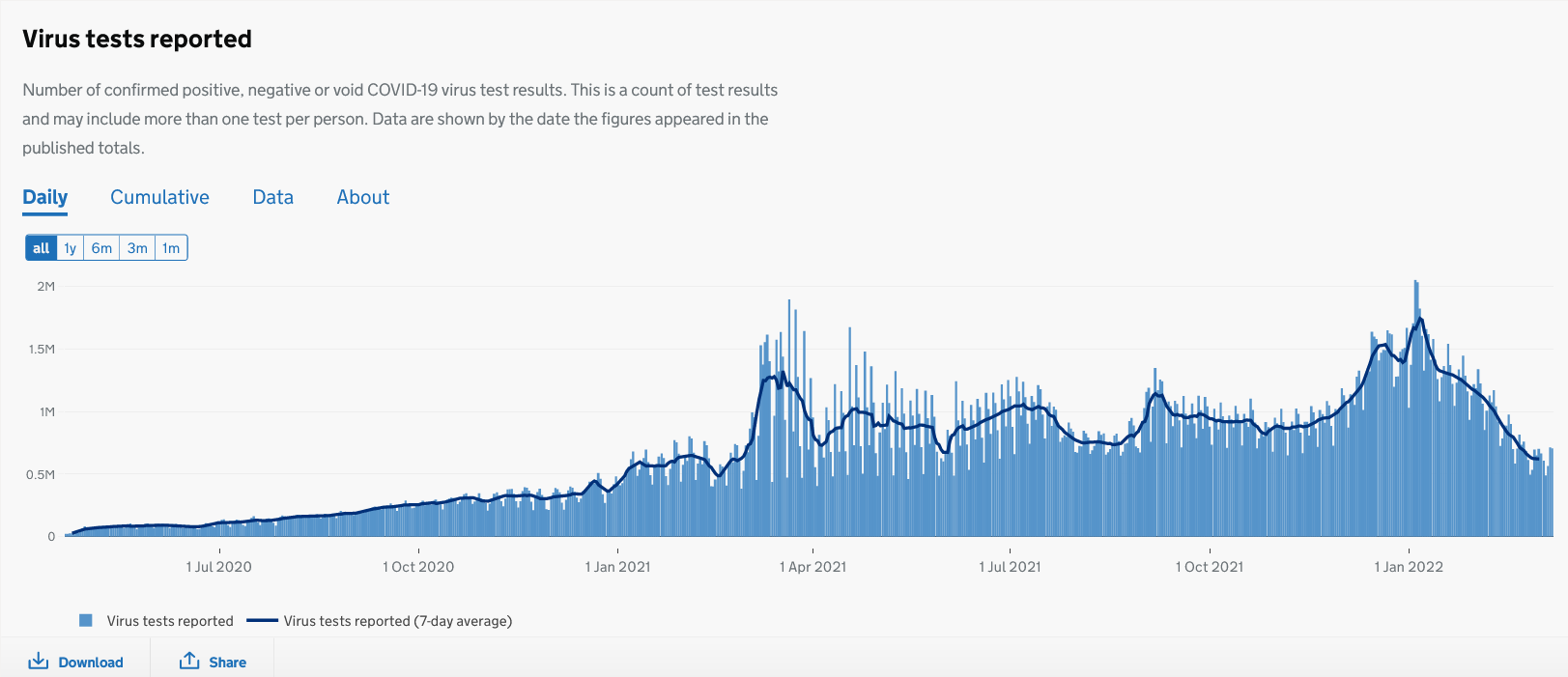 Summary
Testing has dropped substantially
Prevalence is high and cases are up across all age groups
Hospital admissions are up across all regions/age groups
BA2 has become dominant (but probably not the reason for increase in admissions?)
Probably reflects changes in behaviour
Is the pandemic over?
Who decides?
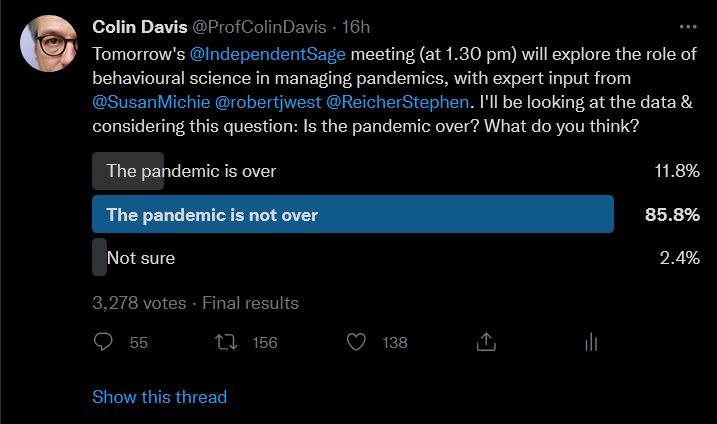